How to Develop a Coach Education ProgrammeAs part of the Coaching Development Programme for Ireland8th December 2021
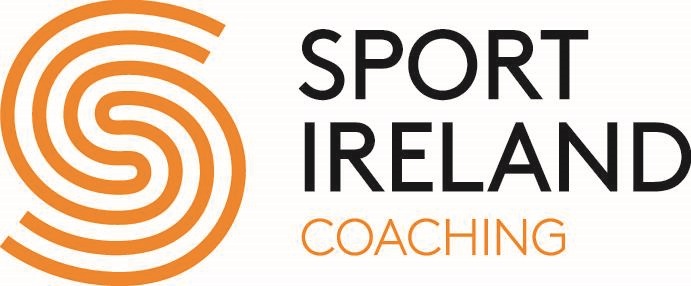 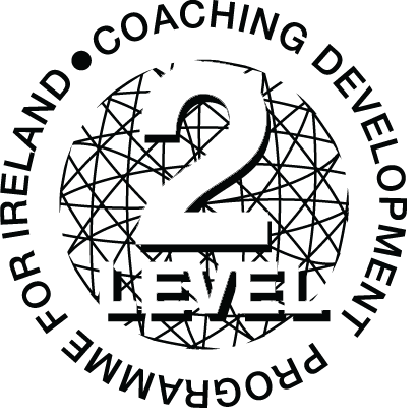 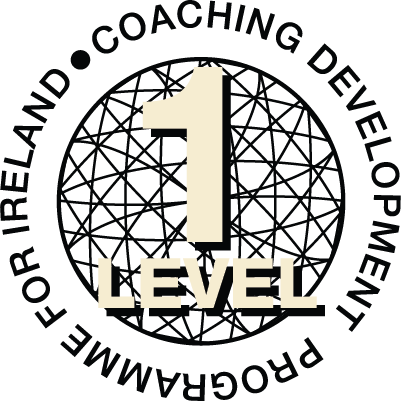 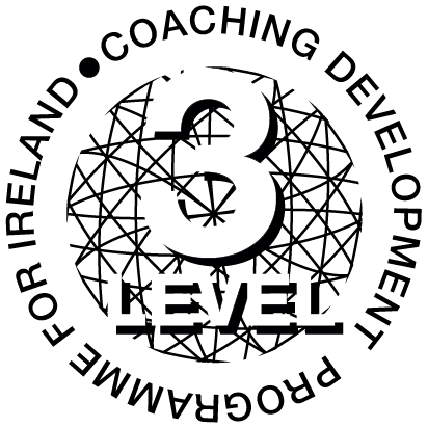 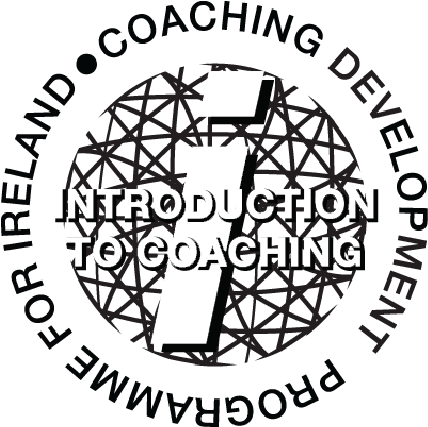 130 coach awards

53 NGBs

20,000-25,000 coaches certified annually
Steps for Developing CDPI Programmes
Develop the Programme and Support Materials


External Programme Review


Approval by Sport Ireland Education and Training Council
Step 1: Develop the Programme
Complete Programme Scoping document

Title of the programme
Target learners
Rationale for the programme
Alignment with NGB goals
Identification of relevant partners
Broad programme learning outcomes & delivery format
Potential links to relevant awards or frameworks
Timeline for development of programme
Resources required

Discussion and Approval with Sport Ireland Coach Education Officer
Step 1: Develop the Programme
Nominate Programme Lead Officer

Establish NGB Programme Development Team

Document programme on CDPI Prog Descriptor Template (CDPI Standard)

Develop support materials e.g. Assessment strategy, Coach Developer Resources, Coach Notes/Handbook

Complete Self-Evaluation Report (Self-Assessment against CDPI Approval Criteria)
[Speaker Notes: The Programme Development Team should consist of suitably qualified and experienced people who are available to complete the required workload within the specified timeframe. The Programme Lead Officer must liaise with the Sport Ireland Coaching CEDO on a regular basis during the programme development process]
CDPI Approval Criteria (x 13)
Learning outcomes are consistent with the CDPI award sought
Satisfactory rationale for the programme & stakeholder involvement
Arrangements for Access, Transfer & Progression
Criteria & Procedure for Recognition of Prior Learning
Clear & appropriate info for learners
Documented and well-structured programme syllabus
Sound teaching and learning strategies
Sufficient qualified and capable Coach Developers & support staff
Sufficient time for practical work for learners to apply content
Appropriate materials and guidelines for Coach Developers
Sound and clearly documented assessment process
Human, financial and physical resources identified
Well-presented & appropriate programme materials/resources
[Speaker Notes: Self-evaluate the programme against the CDPI Approval Criteria using the Self-Evaluation Report
Supported by your SIC Coach Education Development Officer
Additional follow-up work may be required prior to proceeding to Step 2: External Programme Review]
Step 2: External Programme Review
Sport Ireland Panel of External Programme Reviewers

Minimum of two External Programme Reviewers (4-6 weeks)

Review programme (and support materials) against CDPI standard and approval criteria

Complete an External Programme Review Report

NGB Programme Lead Officer considers recommendations in Report and completes any subsequent action deemed necessary

Amended programme is then ready to proceed to Step 3
[Speaker Notes: Purpose of the Panel = External (unbiased) oversight & consistency of standards across awards.

Panel Members have expertise in coach education programme development in another NGB or area]
Step 3: Education & Training Council
Guardians of the quality assurance of education and training across Sport Ireland Units.

Programme Descriptor Template and associated documents

Self-Evaluation Report 

External Programme Review Reports

Approve the programme for delivery or refer programme back to NGB for further work

Quarterly Meetings (4 times per year – March, June, Sept, Dec)
Summary
Other Considerations
Building the Programme Delivery Team e.g. Coach Developers and Support Personnel

Registering each course in advance on Sport Ireland Coaching database (Who, When, What, How)

Submitting coach details to SIC after each course (Who, When, What, How)

CDPI Certification

Programme Review (every 5 years)
[Speaker Notes: Who in the NGB will submit the information?
When will they submit the info? (1-2 weeks before a course is due for delivery, coach details submitted through SIC completion form once some coaches are ‘complete’)
What info will they submit e.g. location, dates, times, CDs, emails, DOBs, addresses?
How will they do it e.g. through SIC database, SIC course completion form]
Guiding Policy & Strategic Documents
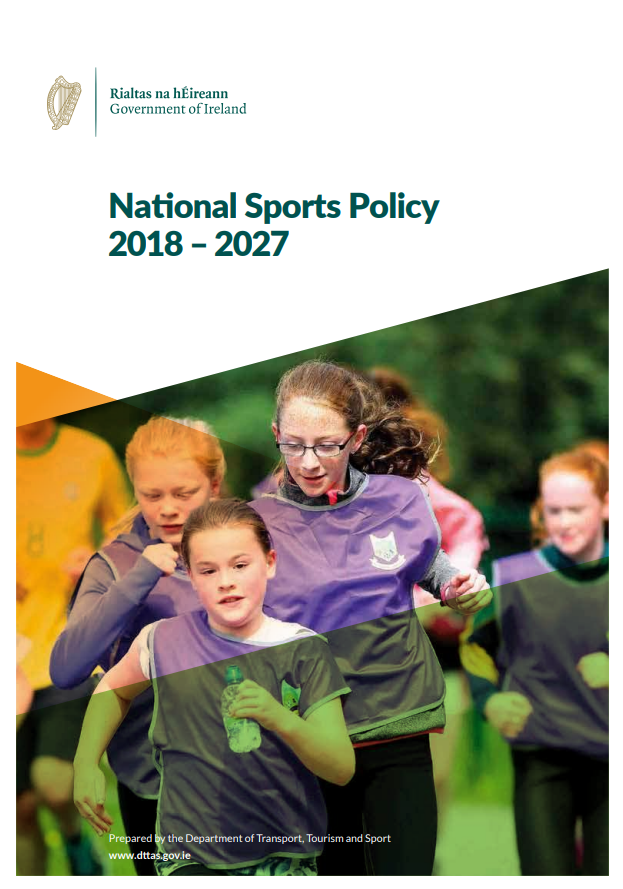 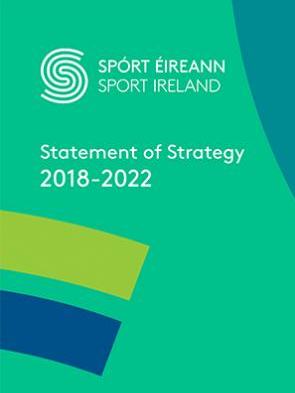 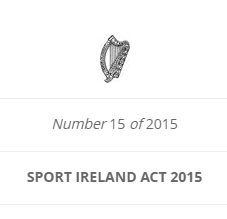 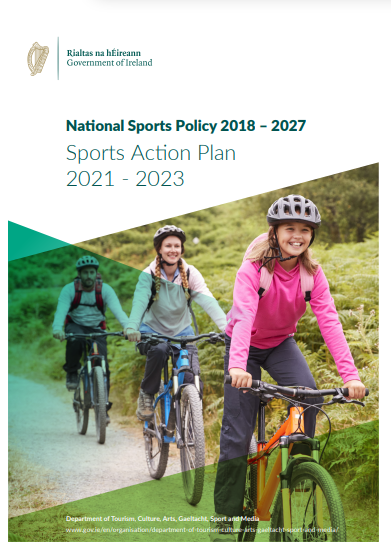 Thank You&Questions